Årshjul – evaluering og indsatser
SKOLENAVN:
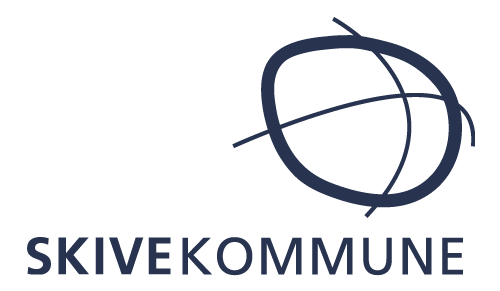 Skabelon til årshjul 0. kl. (Kommunale/ nationale test og prøver er skrevet på)
AUGUST
Skabelon til tekst
Skabelon til tekst
Skabelon til tekst
Skabelon til tekst
JUNI
SEPTEMBER
Skabelon til tekst
SOMMERFERIE
Sprogvurdering
Risikotest for ordblindhed
Efterår: Klassekonference inkl. Tale-Høre konsulenten
Matematik afdækning
OKTOBER
MAJ
Forår: Klassekonference inkl. Læse-mat konsulenten og Tale-Høre konsulenten
Bogstavprøve 2
NOVEMBER
APRIL
Alkalær søde ord
Læseapp-forløb
MARTS
DECEMBER
Grønne felter = for alle
Gule felter = indsats for grupper i klassen
Røde felter = særlig indsats for få elever
FEBRUAR
JANUAR
© Skive Kommunes matematik- og læsekonsulenter
Skabelon til årshjul 1. kl. (Kommunale/ nationale test og prøver er skrevet på)
AUGUST
Skabelon til tekst
Skabelon til tekst
Skabelon til tekst
Skabelon til tekst
Skabelon til tekst
JUNI
SEPTEMBER
SOMMERFERIE
Ordlæseprøve 1
Skabelon til tekst
Skabelon til tekst
Staveevaluering
Klassekonference
OKTOBER
MAJ
Løbende læseevaluering
Risikotest for ordblindhed
Risikotest for ordblindhed
NOVEMBER
APRIL
MARTS
DECEMBER
Grønne felter = for alle
Gule felter = indsats for grupper i klassen
Røde felter = særlig indsats for få elever
FEBRUAR
JANUAR
© Skive Kommunes matematik- og læsekonsulenter
Skabelon til årshjul 2. kl. (Kommunale/ nationale test og prøver er skrevet på)
AUGUST
Skabelon til tekst
Talscreening
Skabelon til tekst
Skabelon til tekst
Sætningslæse-
prøve 1
Skabelon til tekst
Skabelon til tekst
JUNI
SEPTEMBER
SOMMERFERIE
Nationale test læsning og mat.
Staveevaluering
OKTOBER
MAJ
Klassekonference
Løbende læseevaluering
NOVEMBER
APRIL
MARTS
DECEMBER
Grønne felter = for alle
Gule felter = indsats for grupper i klassen
Røde felter = særlig indsats for få elever
FEBRUAR
JANUAR
© Skive Kommunes matematik- og læsekonsulenter
Skabelon til årshjul 3. kl. (Kommunale/ nationale test og prøver er skrevet på)
AUGUST
Skabelon til tekst
Skabelon til tekst
Skabelon til tekst
ALP
DVO
JUNI
SEPTEMBER
National test læsning
SOMMERFERIE
MAT 2
Staveevaluering
OKTOBER
Individuel Elbro 30/30 eller Testbatteriet
MAJ
Klassekonference inkl. Læse-mat konsulenten
Ordblinde-
vurdering Elbro 40/40
Løbende læseevaluering
NOVEMBER
APRIL
MARTS
DECEMBER
Grønne felter = for alle
Gule felter = indsats for grupper i klassen
Røde felter = særlig indsats for få elever
FEBRUAR
JANUAR
© Skive Kommunes matematik- og læsekonsulenter
Skabelon til årshjul 4. kl. (Kommunale/ nationale test og prøver er skrevet på)
AUGUST
Skabelon til tekst
Skabelon til tekst
ALP
Skabelon til tekst
Nationale test læsning og mat.
Skabelon til tekst
Skabelon til tekst
JUNI
SEPTEMBER
SOMMERFERIE
Skabelon til tekst
Staveevaluering
OKTOBER
MAJ
NOVEMBER
APRIL
Løbende læseevaluering
Klassekonference
MARTS
DECEMBER
Grønne felter = for alle
Gule felter = indsats for grupper i klassen
Røde felter = særlig indsats for få elever
FEBRUAR
JANUAR
© Skive Kommunes matematik- og læsekonsulenter
Skabelon til årshjul 5. kl. (Kommunale/ nationale test og prøver er skrevet på)
AUGUST
Skabelon til tekst
Skabelon til tekst
MAT 4
Skabelon til tekst
Skabelon til tekst
Sætningslæseprøve 3
Skabelon til tekst
JUNI
SEPTEMBER
SOMMERFERIE
Staveevaluering
OKTOBER
MAJ
Frivillig national test
Klassekonference
NOVEMBER
APRIL
Løbende læseevaluering
MARTS
DECEMBER
Grønne felter = for alle
Gule felter = indsats for grupper i klassen
Røde felter = særlig indsats for få elever
FEBRUAR
JANUAR
© Skive Kommunes matematik- og læsekonsulenter
Skabelon til årshjul 6. kl. (Kommunale/ nationale test og prøver er skrevet på)
AUGUST
Skabelon til tekst
Skabelon til tekst
Skabelon til tekst
Nationale test læsning og mat.
Skabelon til tekst
Skabelon til tekst
JUNI
SEPTEMBER
SOMMERFERIE
Skabelon til tekst
Staveevaluering
OKTOBER
MAJ
Klassekonference
Ordblindetest digital
Løbende læseevaluering
NOVEMBER
APRIL
MARTS
DECEMBER
Grønne felter = for alle
Gule felter = indsats for grupper i klassen
Røde felter = særlig indsats for få elever
FEBRUAR
JANUAR
© Skive Kommunes matematik- og læsekonsulenter
Skabelon til årshjul 7. kl. (Kommunale/ nationale test og prøver er skrevet på)
AUGUST
Skabelon til tekst
Skabelon til tekst
Skabelon til tekst
Skabelon til tekst
Skabelon til tekst
JUNI
SEPTEMBER
National test mat.
SOMMERFERIE
Skabelon til tekst
Staveevaluering
OKTOBER
MAJ
NOVEMBER
APRIL
MARTS
DECEMBER
Grønne felter = for alle
Gule felter = indsats for grupper i klassen
Røde felter = særlig indsats for få elever
FEBRUAR
JANUAR
© Skive Kommunes matematik- og læsekonsulenter
Skabelon til årshjul 8. kl. (Kommunale/ nationale test og prøver er skrevet på)
AUGUST
Skabelon til tekst
Skabelon til tekst
Skabelon til tekst
Nationale test læsning og mat.
Skabelon til tekst
Skabelon til tekst
JUNI
SEPTEMBER
SOMMERFERIE
Skabelon til tekst
Skabelon til tekst
Staveevaluering
OKTOBER
MAJ
NOVEMBER
APRIL
MARTS
DECEMBER
Grønne felter = for alle
Gule felter = indsats for grupper i klassen
Røde felter = særlig indsats for få elever
FEBRUAR
JANUAR
© Skive Kommunes matematik- og læsekonsulenter
Skabelon til årshjul 9. kl. (Kommunale/ nationale test og prøver er skrevet på)
AUGUST
Skabelon til tekst
Skabelon til tekst
Skabelon til tekst
Skabelon til tekst
Skabelon til tekst
JUNI
SEPTEMBER
SOMMERFERIE
Skabelon til tekst
Skabelon til tekst
Staveevaluering
OKTOBER
MAJ
Terminsprøve
NOVEMBER
APRIL
Afgangsprøver
MARTS
DECEMBER
Grønne felter = for alle
Gule felter = indsats for grupper i klassen
Røde felter = særlig indsats for få elever
FEBRUAR
JANUAR
© Skive Kommunes matematik- og læsekonsulenter
Skabelon til årshjul 10. kl. (Kommunale/ nationale test og prøver er skrevet på)
AUGUST
Skabelon til tekst
Skabelon til tekst
Skabelon til tekst
MG9
Skabelon til tekst
JUNI
SEPTEMBER
SOMMERFERIE
OKTOBER
MAJ
Læse- / staveevaluering
Terminsprøve
NOVEMBER
APRIL
10. kl. prøver
MARTS
DECEMBER
Grønne felter = for alle
Gule felter = indsats for grupper i klassen
Røde felter = særlig indsats for få elever
FEBRUAR
JANUAR
© Skive Kommunes matematik- og læsekonsulenter